Посткарантинный SMM
В юридическом бизнесе
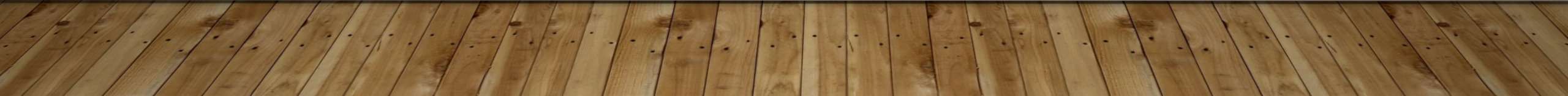 Ирина Горбунованезависимый эксперт по стратегическому маркетингуобширный опыт работы на юридическом рынке
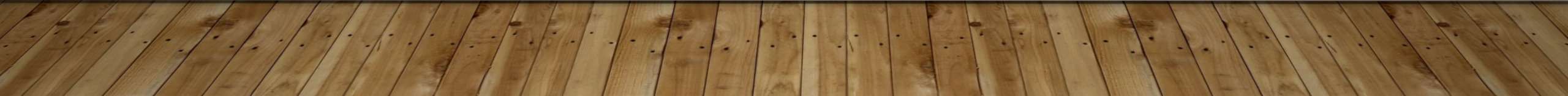 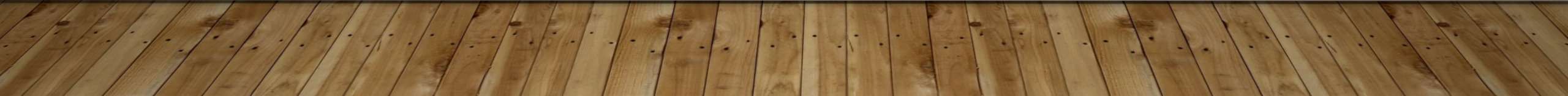 В критической ситуации мы не поднимаемся до уровня своих ожиданий, а падаем до уровня своей подготовки
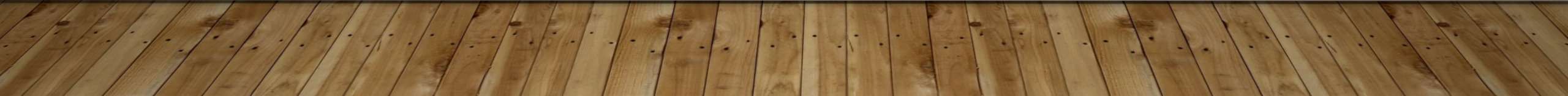 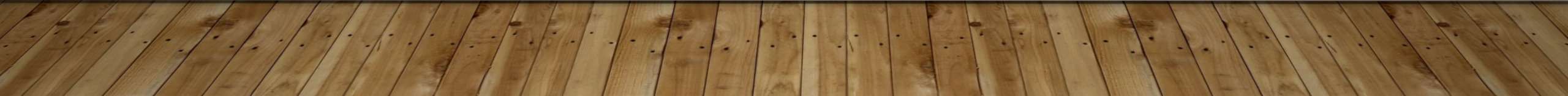 Почему пользователи подписываются на бренды в соцсетях:
чтобы узнавать о новых продуктах и услугах (57%), 
следить за новостями компании (47%), 
узнавать о скидках и акциях (40%), 
развлечься (40%), 
узнать что-то новое (34%), 
общаться с людьми, у которых похожие интересы (32%), 
вдохновиться (32%), 
общаться с брендом (21%), 
общаться с людьми, у которых другие интересы (18%).
* Sprout Social опросили более 1000 потребителей и 1000 маркетологов и выяснили, как они используют соцсети.
Имеет ли смысл сейчас экономить на рекламе?
Убрать ту часть рекламы, которая на перспективу, для тестов. Имиджевая платная реклама на потом, функциональная на сейчас. Имиджевый контент – очень на сейчас.
Соцсети изменятся. Ваш пост органически видит 1% ваших же подписчиков. Любые константные активности должны быть подтверждены рекламный бюджетом. Без денег контент бесполезен. Имея аналитику вы сможете эти бюджеты правильно распределить. Не рекламировать свой контент в соцсетях - всё равно что не заниматься соцсетями вообще.
1
Пересмотреть пакеты услуг по сферам бизнеса, в зависимости от того, как на них повлияла пандемия. 

Для В2С – возможно время заняться тем, к чему обычно не доходят руки.
Люди гораздо больше времени привыкли проводить онлайн – пользуемся. Усилить контент, заняться личным брендом – для каждого члена команды.
Сейчас важно быть «с народом» – не делать вид, что ничего не происходит. Чтобы быть на слуху и показывать свой вклад. Тренд на сближение В2В и В2С.
После карантина - лучшее время инвестировать в узнаваемость. Хорошо – через инфлюенсеров, стараясь избежать баннерной слепоты. 
Больше внимания клиентам – интервью с ними, сессии вопрос/ответ о бизнесе – используем возможность «обменяться аудиториями» с теми, кому это тоже важно. 
Отход от традиционной подачи информации – уходим в творчество, креатив, новые площадки типа ТикТок.
Сериальность и «простые люди с простыми историями». Тренд обучать клиента – на исходе. Новый тренд – развлекать.
На что сейчас делать акцент в смм-стратегии?
2
Что теперь важно людям? Как изменились их потребности?
Раньше фокус был на БРЕНД, свою эксклюзивность, выгоду, новаторство бренда. Теперь пользователям важны стабильность, мобильность, польза, безопасность, доступ в рамках моего смартфона (полный контроль с мобильного). Время пересмотреть стратегию в эту сторону.
Массовое ощущение – «будто в комнате нет взрослых» – никто не знает что делать, это страшно. Быть «взрослым» сейчас для юрбренда – перспективная стратегия.
Люди отличают тех, кто хайпует от тех, кто реально помогает. 
Сжимание платежеспособности клиентов всё равно будет, и нужно готовиться к заострению конкуренции.
3
Как измениться маркетинг?
Социальная миссия и бренд с человеческим лицом – обретут еще большую значимость
Из-за перегруза соцсетями усилится «баннерная слепота», а значит нужно будет больше имиджевых активностей, более глубокие прогревы
Зона комфорта для еще большего кол-ва людей будет дома и онлайн, что ваш бренд может им предложить? Резко выдернуть людей из изоляции не выйдет.
В тренде – ситуативный юмор.  Это выгодная вовлекающая коммуникация, и это стало трендом 
Люди не перестанут резко бояться микробов и вирусов – поэтому акцент на безопасности будет в тренде еще не менее 6-9 месяцев
4
Как убедить в том, например, что с вами безопасно?
Рассказать и показать, что в офисе все в масках, что в жизни вы тоже в масках, что в общественных местах – вы в масках. Трансляция ответственности в этом вопросе убедит не откладывать свою юр задачу и прийти к вам сейчас;
Рассказать о правилах уборки, проветривания, дезинфекции офиса – кварцевание, уф-лампы, дезраствор, график – ваша забота о сотрудниках, клиентах и их семьях –как маркетинговая инвестиция. Юрбренд был о безопасности еще до того, как это стало мейнстримом. 
Аптечка, мед. Страховка для персонала (+рассказать, как это работает – юр аспекты)
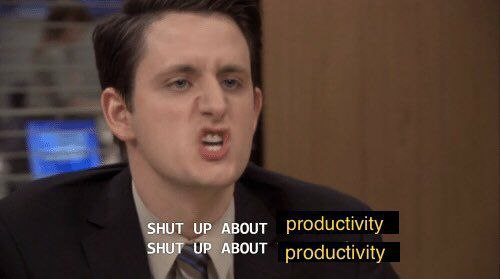 Обратите внимание!
На волне увольнений и безработицы – огромное количество людей ушли в «удобную и простую» нишу – СММ, дизайн, разработка сайтов, маркетинг. Остерегайтесь подрядчиков без опыта и понимания;
Вести соцсети и блоги сейчас кинулись даже те, кто раньше это презирал. Конкуренция за внимание растет!
Корректно обыграть тему банкротства, рестуктуризации, M&A – через призму новых возможностей для бизнеса. Не сейте хаос, сейте позитив и надежду. 
Призывы к обучению вместо деградации, рамочки в фб «консультирую онлайн», призывы мыть руки и носить макси, делиться негативом и нагнетать – лютый антитренд!
Tone of voice в тренде – взрослый друг с юмором. Например, расскажите как вы пережили кризис.
Марафон «личный бренд юриста»
30 дней
15 заданий с обратной связью от меня и других участников марафона по выполнению вами задания
4 совместных зум-конференции для обсуждения важных тем
Лекция с теорией по личному бренду и алгоритмом его создания для понимания стратегии
Ежедневная полезная информаци по теме
Старт – 20 мая. Ценность во много раз выше цены!
Давайте дружить в соцсетях!
ФБ – Irina Gorbunova
Insta – mrs.irina_gorbunova
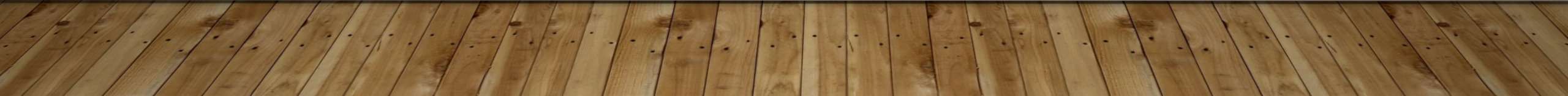 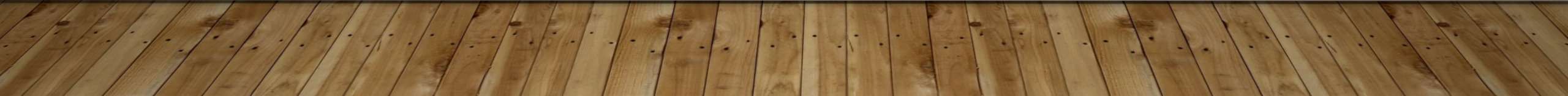